Production and Deliveries 1980-2019Sawn Softwood
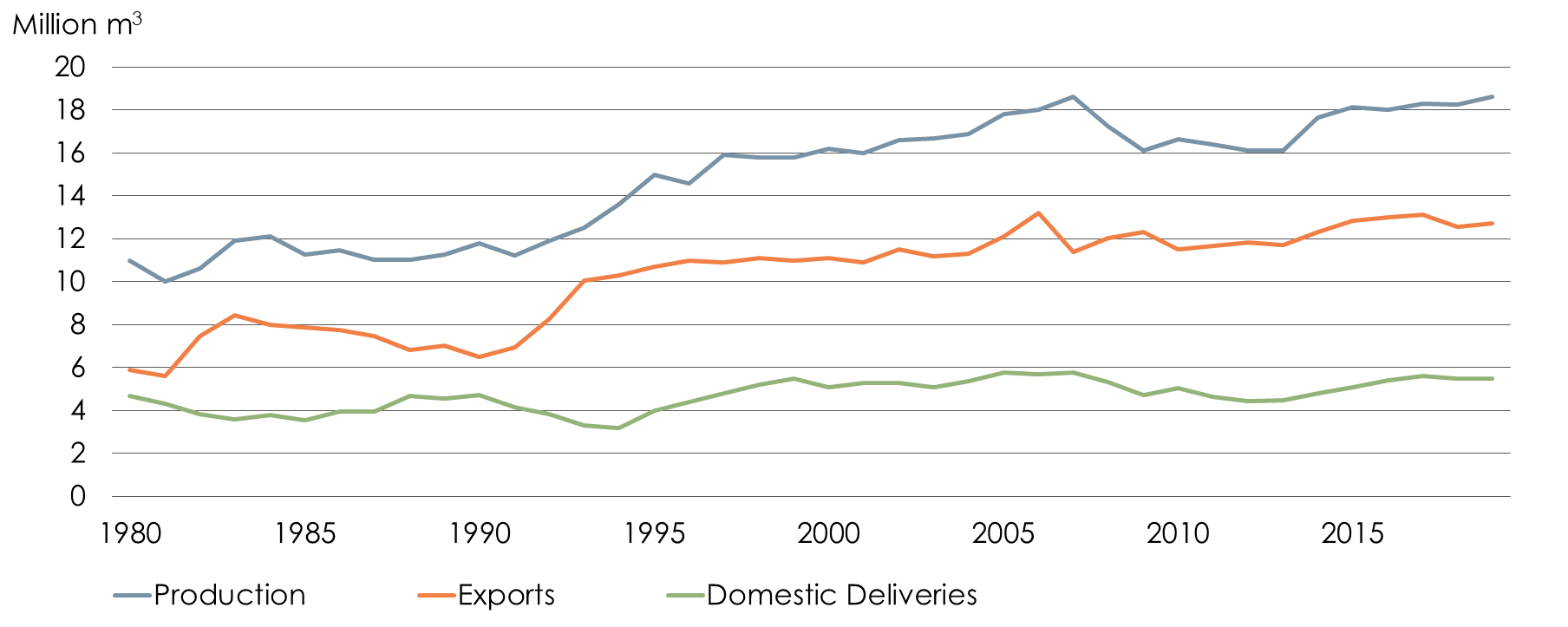 Source: Swedish Forest Industries Federation, Statistics Sweden
Production 2019: 18.6 Million m3 (2018: 18,3)
Exports 2019: 12.7 Million m3 (2018: 12,4)
Swedens Exports of Sawn Softwoodby Market och Product
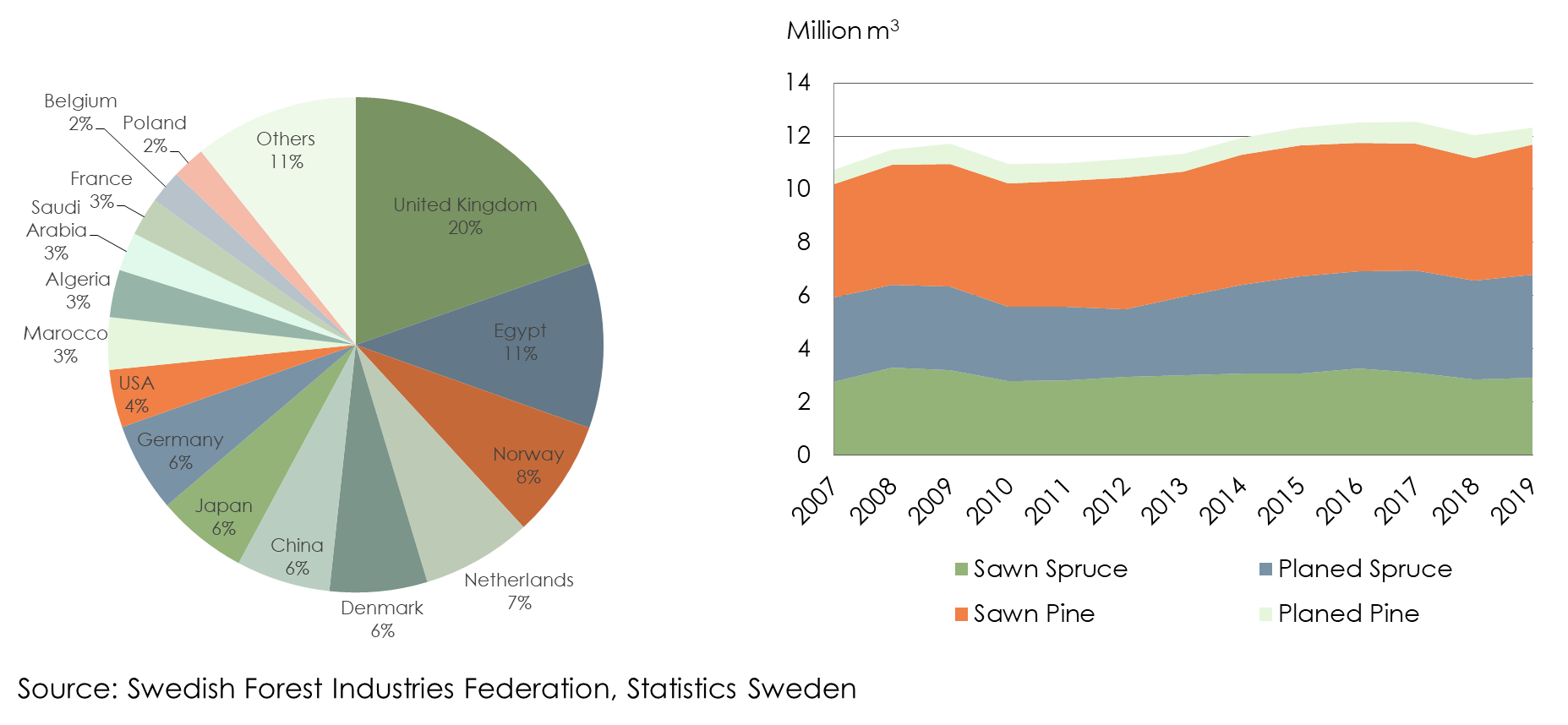 Total Exports 2019: 12.7 Million m3 (2018: 12,4)
Structure Development in the Swedish Saw Mill Industry
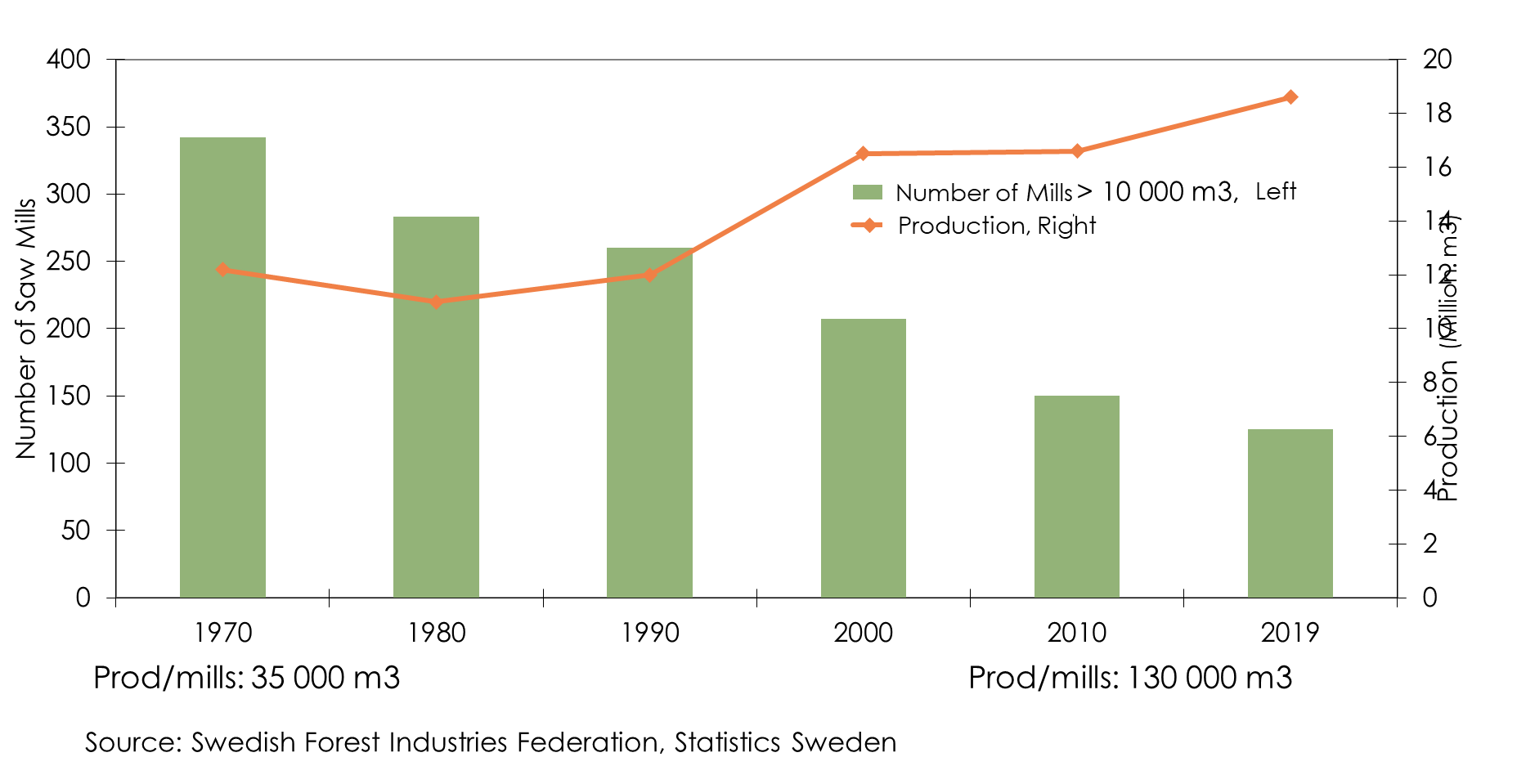 Swedens Largest Producers of Sawn Softwood, Production 2019
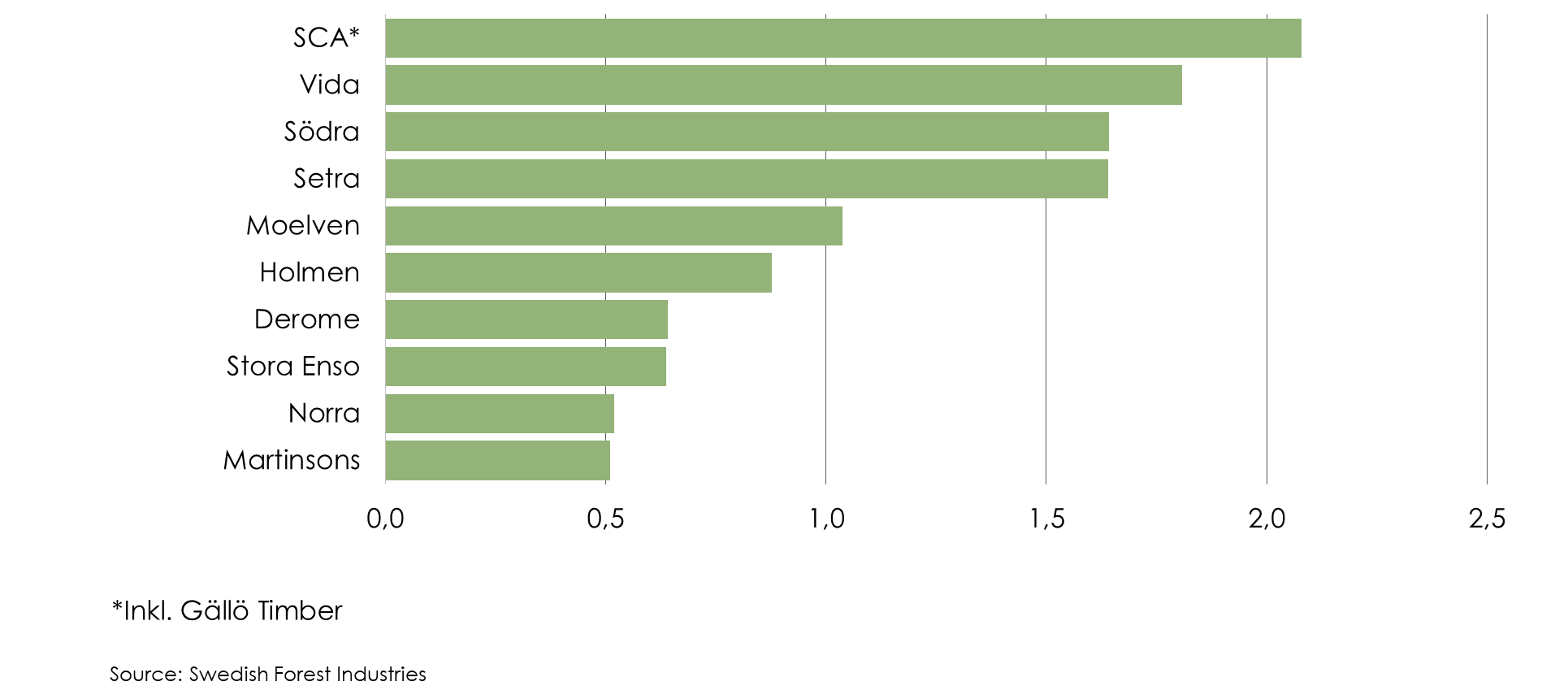 Millons m3